Modes of Usage
Dan Fleck
CS 469: Security Engineering
1
Coming up: Modes of Usage: ECB
These slides are modified with permission from Bill Young (Univ of Texas)
Modes of Usage: ECB
The simplest way of using a block cipher like AES is to encrypt (with the same key) each block in the plaintext. This is a block encryption mode called “Electronic Code Book” (ECB).

     Original		  With ECB	          Another Mode








Identical blocks in the plaintext yield identical blocks in the ciphertext.
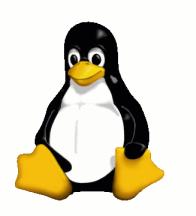 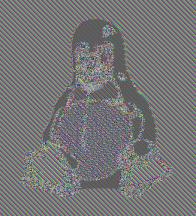 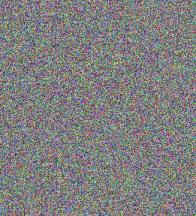 2
Coming up: Modes of Usage: CBC
Modes of Usage: CBC
To solve the problem of EBC, do something to “randomize” blocks before they’re encrypted.

Cipher Block Chaining (CBC): XOR each successive plaintext block with the previous ciphertext block and then encrypt. An initialization vector IV is used as a “seed” for the process.
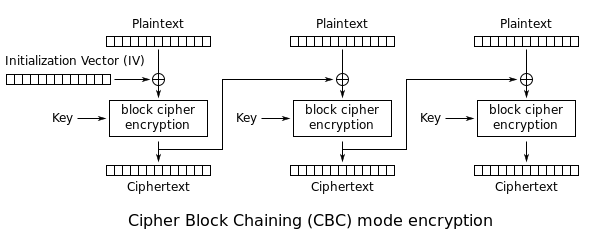 3
Coming up: CBC Vulnerabilities
CBC Vulnerabilities
Though much better than ECB, CBC still has some weaknesses.

Observed changes: An attacker able to observe changes to ciphertext over time will be able to spot the ﬁrst block that changed.

Content Leak: If an attacker can ﬁnd two identical ciphertext 
blocks, Ci and Cj, he can derive the following relation:

Ci−1 ⊕ Cj−1 = Pi ⊕ Pj
and derive information about two plaintext blocks.

Numerous other block encryption modes have been devised.
4
Coming up: Key Stream Generation Modes
Key Stream Generation Modes
Block encryption modes (like ECB and CBC) generate ciphertext that stores the message in encrypted but recoverable form.

In key stream generation modes the cipher is used more as a pseudorandom number generator. The result is a key stream  that can be used as in one-time pad. Decryption uses the same key stream.
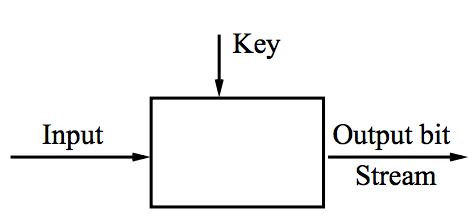 5
Coming up: Cipher Feedback Mode
Cipher Feedback Mode
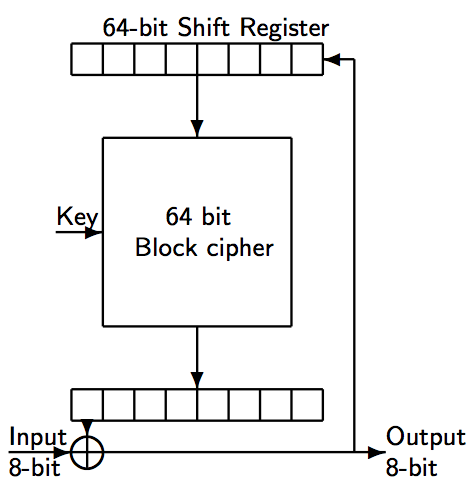 In Cipher Feedback mode (CFB) each input byte is XORed with the ﬁrst block of the previous output and fed back into the encryption.
6
Coming up: Lessons
Lessons
A naive use of encryption as in Electronic Code Book leaves too much regularity in the ciphertext.

Block encryption modes such as CBC attempt to hide this by chaining blocks together in some manner.

Key stream generation modes use encryption algorithms to generate random appearing streams of bits in reproducible fashion.
7
End of presentation